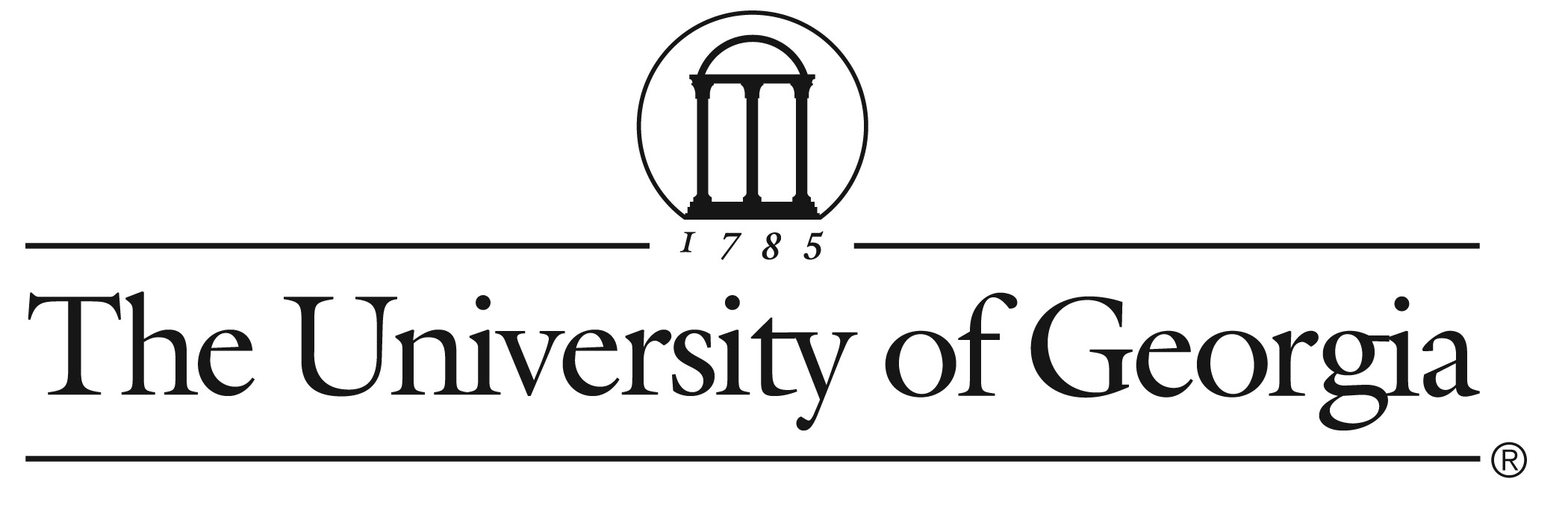 Management of Vegetable Diseases in Georgia
BHABESH DUTTA
ASSISTANT PROFESSOR AND VEGETABLE EXTENSION PATHOLOGIST
COASTAL PLAIN EXPERIMENT STATION
UNIVERSITY OF GEORGIA, TIFTON
Phytophthora capsici (P. capsici) seedling and fruit blight
Phytopthora capsici is a water mold

Cucurbits and peppers are the most susceptible hosts

Not a true fungus but fungus like


Pathogen is soil and water borne



Infection starts from low lying wet areas in the field
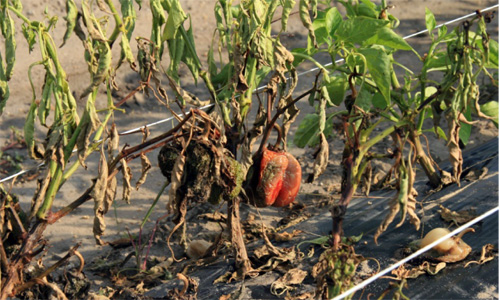 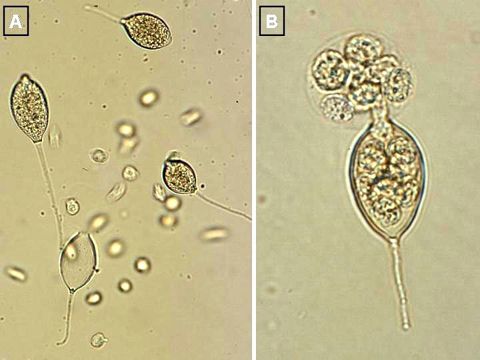 Sporangia
P. capsici trial in pepper (Dr. Pingsheng Ji)
Orondis used as drench or foliar along with Presidio/Revus rotation was effective against P. capsici
P. capsici (fungicide spray guide)
Orondis+ Ridomil Gold (applied as pre-plant or through drip)

Rotate with Presidio and Revus


Drip application: 2 applications of Orondis Gold in a 30 day interval after first application at planting.
Management of P. capsici in pepper
Rotate with non-host crop

Avoid poorly drained fields

Fumigation not very effective

Resistant varieties

Fungicides Orondis, Presidio, 
    Revus
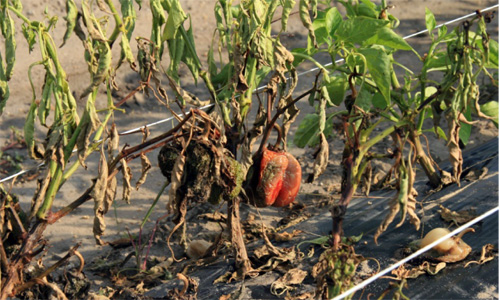 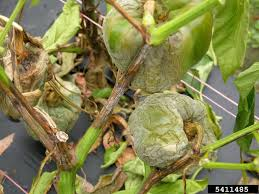 P. capsici trial in pepper (Dr. Pingsheng Ji)
V10208 used as drench or drip or foliar in rotation with Presidio effectively managed P. capsici
Anthracnose in pepper
Only shows up on fruit


Colletotrichum acutatum hits fruit at all stages


Strobilurins work well (Cabrio, Quadris, Generics)
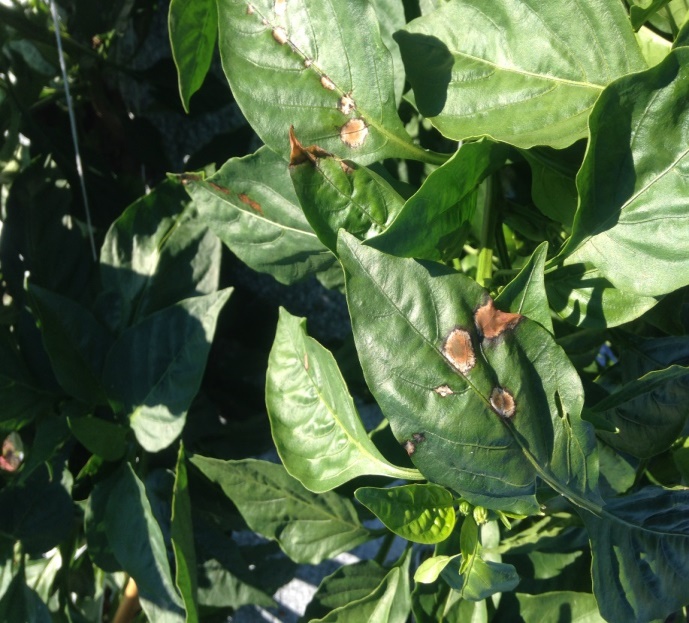 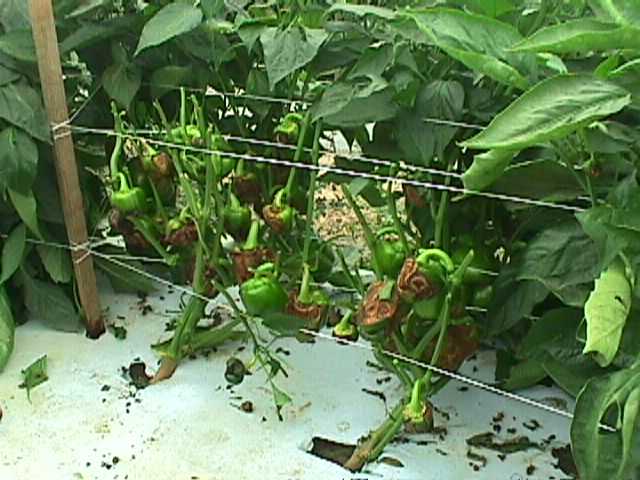 Field trial on pepper anthracnose (UGA)
Bacterial Leaf Spot (BLS) of Pepper
Causal organism: Xanthomonas euvesicatoria

Most economically important disease in pepper in GA 

Chemical management: Multiple sprays of copper+mancozeb recommended 

Copper tolerant strains and weather conditions affect efficacy
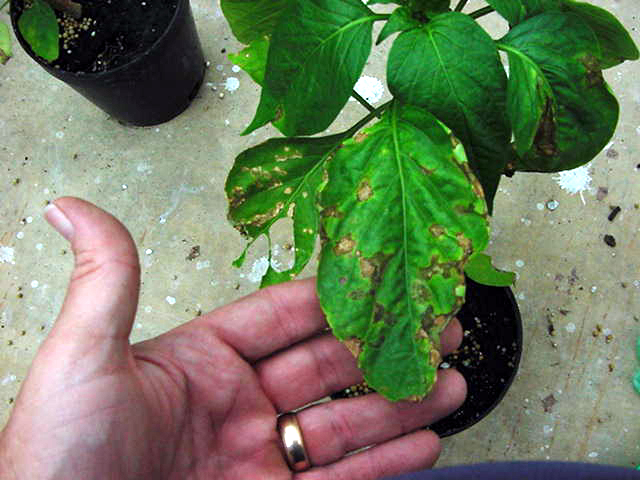 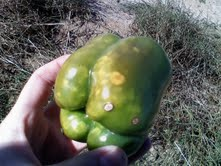 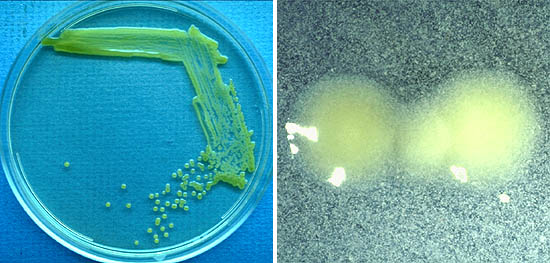 http://www.apsnet.org/edcenter/intropp/lessons/prokaryotes/Pages/Bacterialspot.aspx
[Speaker Notes: Bacterial leaf spot is caused by a Gram negative bacterium Xanthomonas euvesicatoria. It is most important disease in pepper in GA. Every year, we observe BS outbreak. One of the management options, copper mancozeb sparys over the growing season is recommended; however, control of disease has been variable mainly because of the presence of copper tolerant strains in nature and weather conditions that affect efficacy of copper.]
Integrated Disease Management of BLS in pepper
Use clean seed!
Use resistant varieties as available (X10R varieties in bell pepper)
Don’t work wet fields!  Drip irrigate!
Don’t overuse nitrogen!
Rotate away from fields with history of disease in same year
Apply plant protection products preventively
Actigard (use early to induce plant defense)
Copper+Mancozeb spray
Don’t rely on one or two methods or chemicals!
Downy mildew of cucurbit
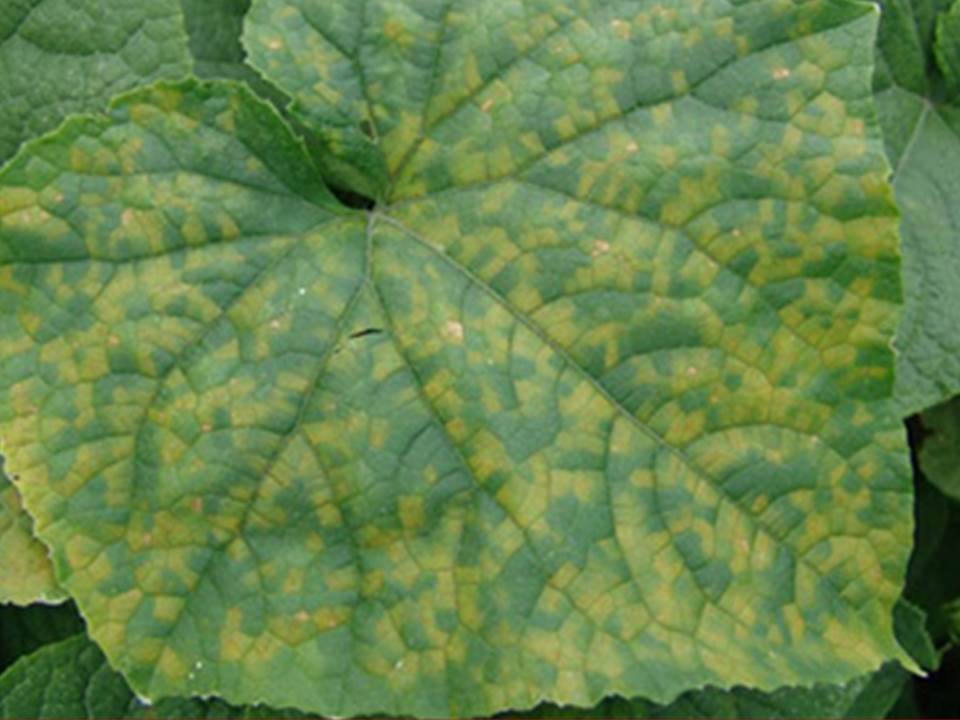 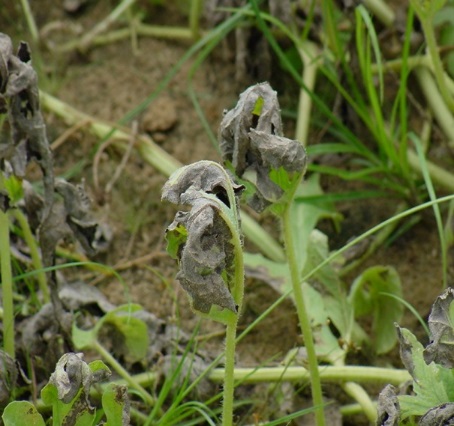 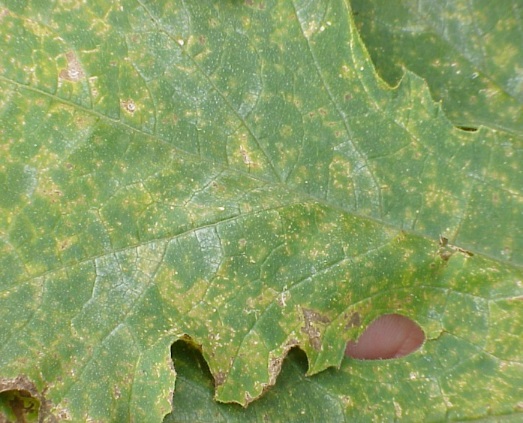 Mid-Late Season

Overwinters in South Florida

Moves into GA (May-June)

CDM IPMPIPE.org
Downy mildew of cucumber at UGA, Tifton (2015)
Downy mildew of cucumber 
(fungicide spray guide)
Orondis opti A (2-4.8 fl oz/A)+Bravo 

Ranman+Bravo

Previcur flex+Barvo

Orondis opti A+Bravo-

And so on…

Not more than 3 sprays of Orondis opti A
Resistance management with 
Orondis
Make no more than 2 sequential applications before rotating to a fungicide with different MOA


Do not follow soil application of Orondis with foliar applications of Orondis Opti A. Use either soil applications or foliar applications but not both for disease control
Use restrictions with Orondis
Maximum single application rate: Do not exceed 4.8 fl. oz. per acre per application



Max number of applications:
Do not exceed 6 foliar applications per acre per year for the same crop
Downy mildew of cucumber
Resistant varieties

Chlorothalonil/Mancozeb (Protectants)

Ranman, Cymoxinil Products (Curzate, Tanos, Ariston)

Orondis, Ranman, Privicur flex  
	
Valent V-10208 possible label in 2016.

Downy Mildew Alert
Phytophthora capsici (P. capsici) seedling and fruit blight
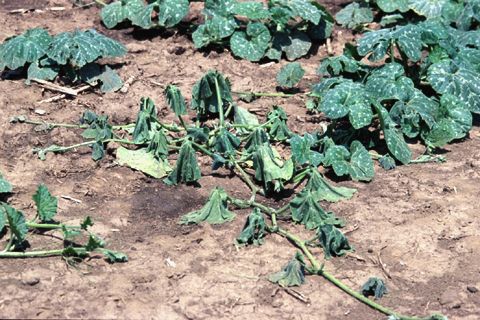 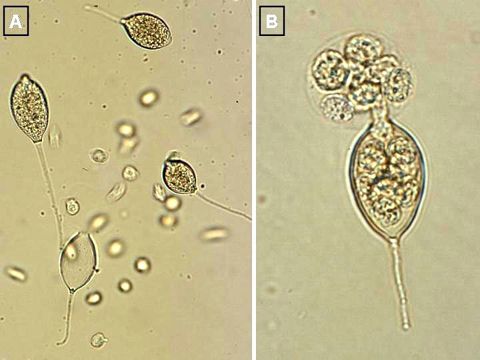 Phytophthora capsici (P. capsici) seedling and fruit blight
(Dr. Pingsheng Ji, UGA, Tifton)
Orondis (Oxithiapiprolin) or used as drip or foliar was effective against P. capsici
P. capsici (fungicide spray guide)
Orondis+Ridomil gold (applied as pre-plant or through drip)

Rotate with Presidio and Revus


Drip application: 2 applications of Orondis Gold in a 30 day interval after first application at planting.
Integrated Disease Management of 
P. capsici
Rotate with non-host crops 

Avoid poorly drained fields/areas in a field

Heavy rain at harvest difficult 

Fungicides must be applied before disease onset

Presidio, Revus, Orondis
Management of Gummy stem blight in cucurbits
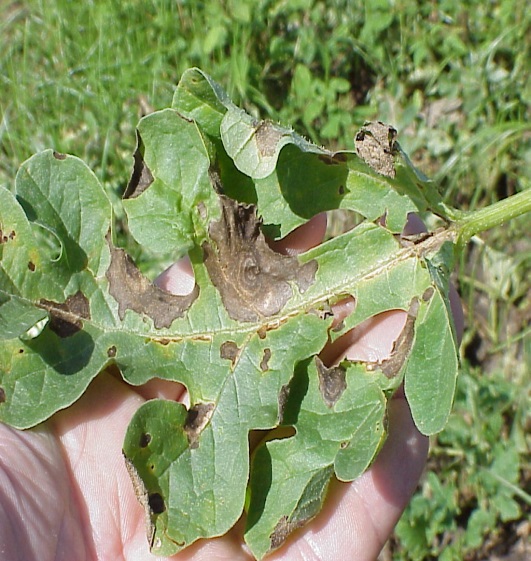 Spray Chlorothalonil Products
Cucumbers and squash season long 

Rotation partners
Folicur + Generics (Tebuconazole)
Inspire Super (Difenoconazole + Cyprodinil)
Proline (Prothioconazole)
Switch (Fludioxonil + Cyprodinil)
Aprovia Top (Solatenol + Difenoconazole)
Luna Experience (Floupyram + Tebuconazole)
Powdery mildew trial in squash (2015)
Late season warm weather pathogen 
 
Favors dry conditions

Rotate Torino, Proline /Procure for Squash
 Quintec only labeled on Watermelon and Cantaloupe
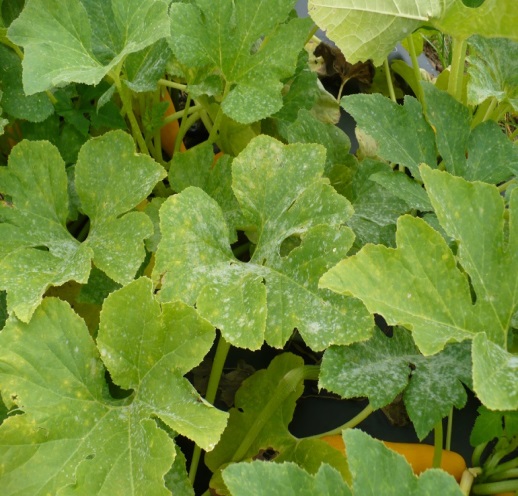 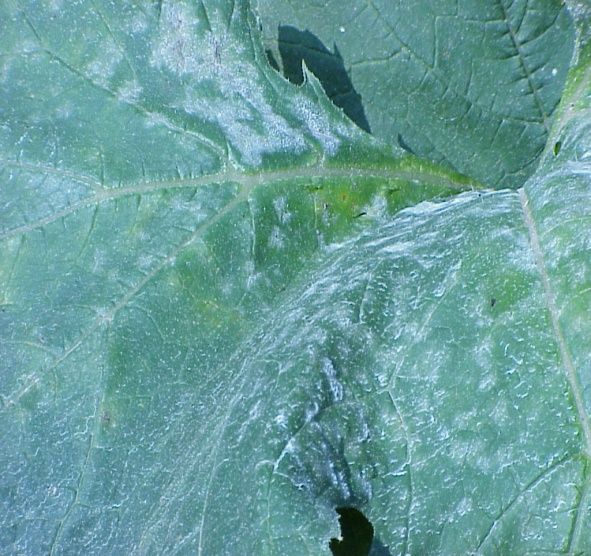 Powdery mildew trial in squash (2015)
Fusarium wilt: Fusarium oxysporum f. sp. niveum
Damping-off, seedling disease, or wilt 

First noticeable symptom: one side of a plant wilts

White, healthy roots, but the vascular tissue is brown and discolored

Infected plants appear in clusters
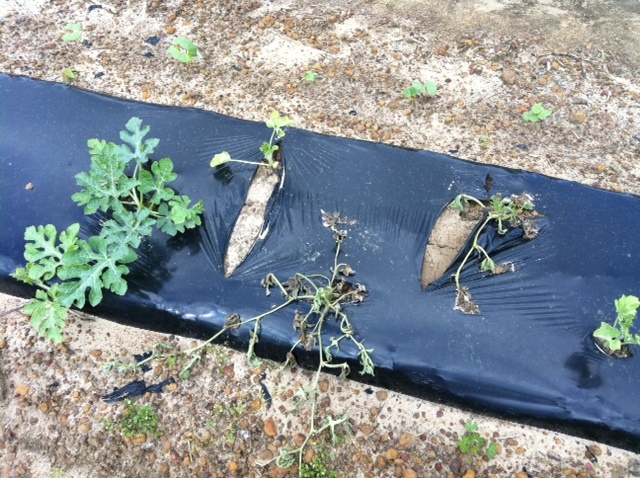 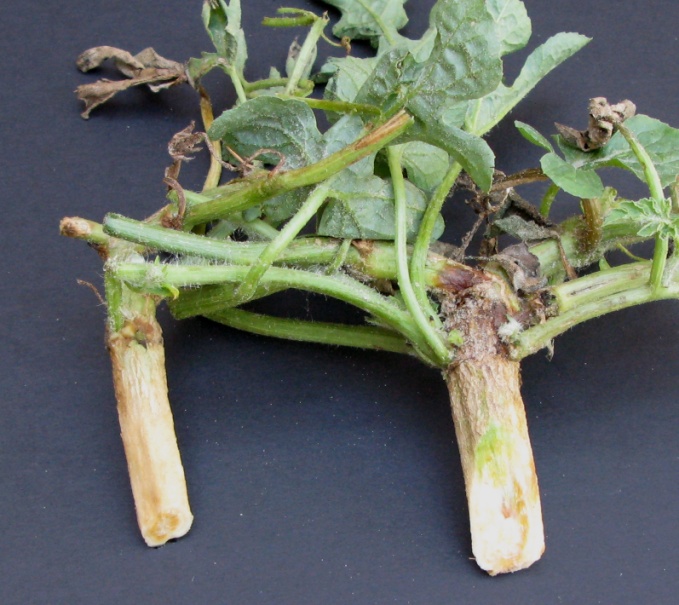 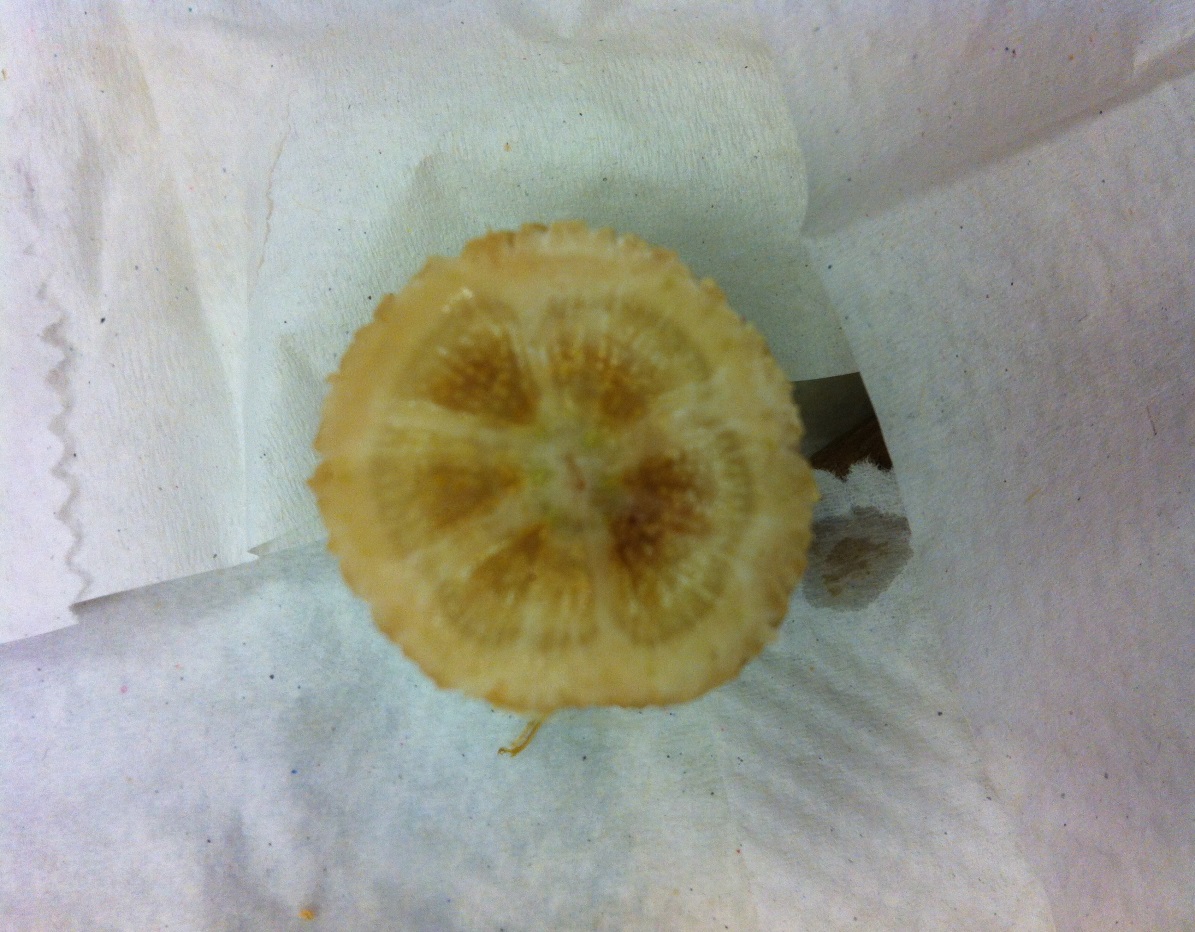 Disease Cycle
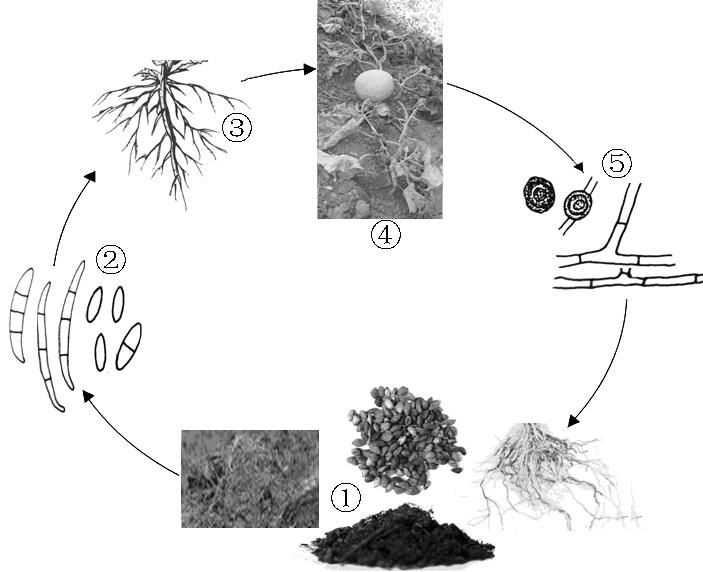 Infection occurs directly or through wounds
Fungus penetrates root hairs and blocks the vascular bundles
Formation of resting spores chlamydospores
Fungus survives in soil debris or on soil surface
Management of FON
Resistant watermelon cultivars

Crop rotation (5 years between watermelon)

Disease-free transplants

Seed certification for Fusarium

At-plant drench with Proline
Wikipedia .org
Anthracnose: Colletotrichum orbiculare
The fungus overwinters on diseased residue from the previous vine crop or volunteer

The pathogen may also be carried on cucurbit seed

In the spring under wet conditions the fungus releases airborne spores (conidia) that infect vines and foliage

The fungus depends on wetness and fairly high temperatures, 75°F (24°C) being considered optimum
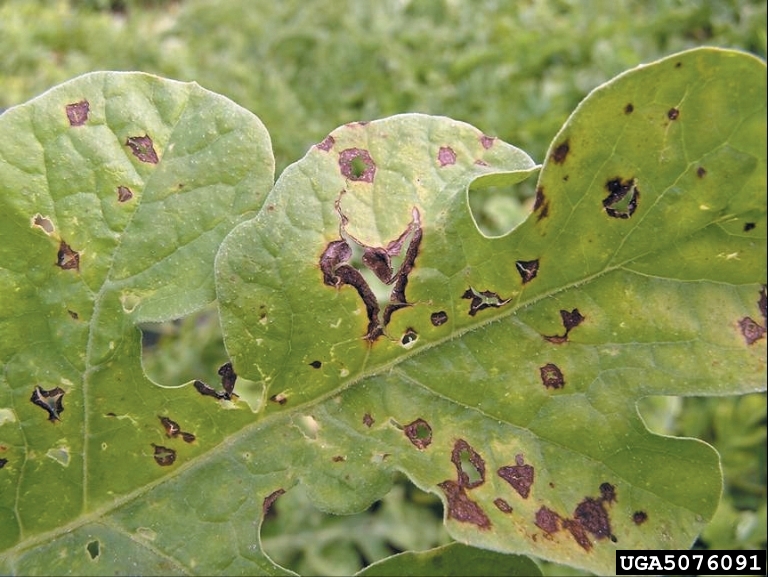 Anthracnose: symptoms
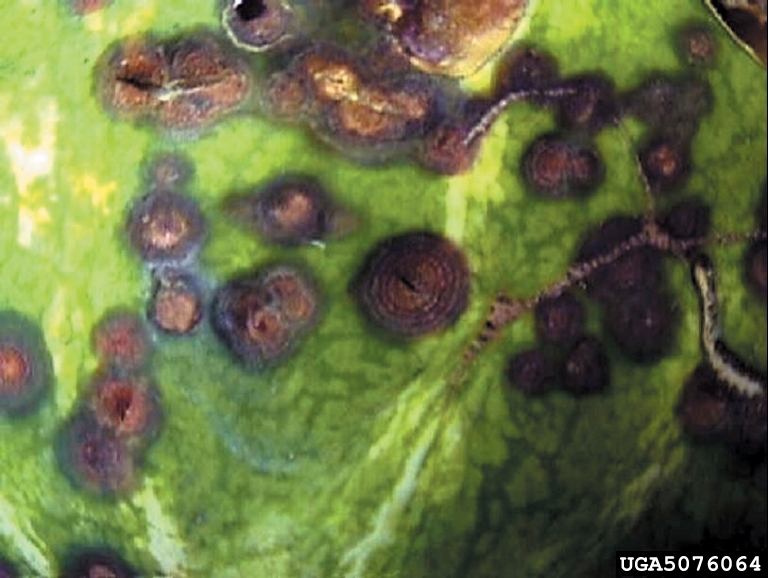 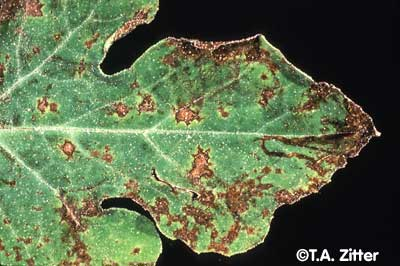 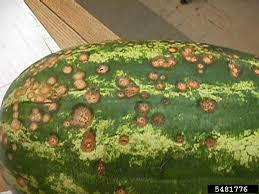 Management of anthracnose
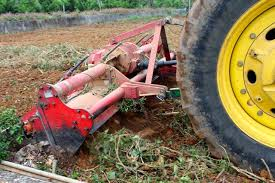 Use disease-free seed

Rotate with non-cucurbit crops in a three-year rotation

Practice good sanitation by plowing under fruits and vines at the end of the season

Strobilurins (Quadris and Cabrio) are effective
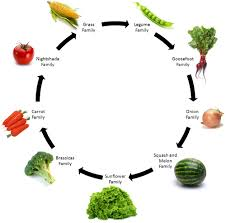 Management of anthracnose
Choose anthracnose-resistant varieties if at all possible. 
	Resistant cucumber slicers include Dasher II, 	Slicemaster, and Poinsett 76

	Many pickling cucumbers are tolerant or resistant, 	including Score and Premier
      	
	Resistant watermelon varieties include Charleston 	Gray, All Sweet, Crimson Sweet, and Dixielee

No anthracnose-resistant muskmelon varieties are currently available for the southeast
Phomopsis blight of eggplant
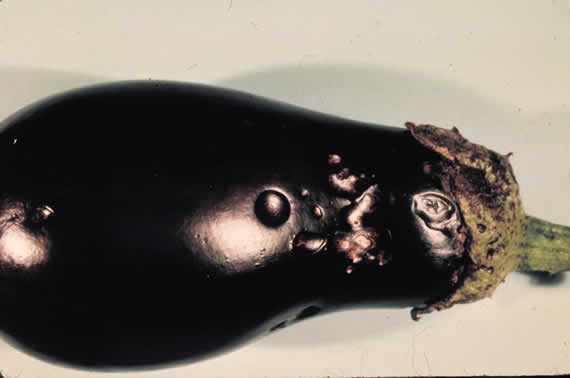 Rotate away from eggplant 3-4 years

Transplants should be Phomopsis free

Can survive on plant debris, 
    solanaceous weeds and also be 
    seedborne

Spreads by rain splashing
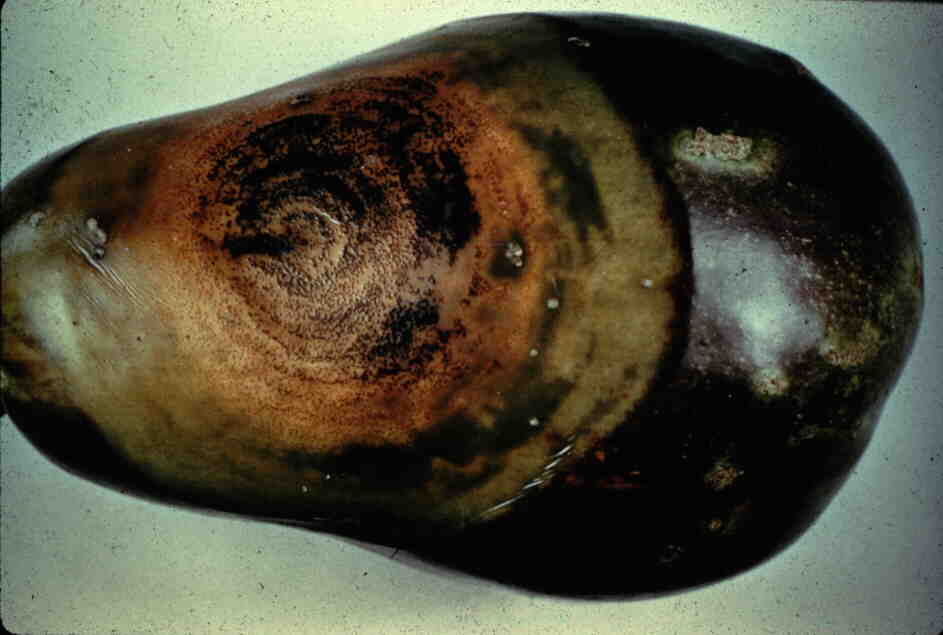 Phomopsis blight trial in egg plant (2015)
Black rot of leafy greens
Causal organism: Xanthomonas campestris pv. campestris

Most economically important disease in crucifers in GA 

Sources of inoculum: seed, cruciferous weeds

Chemical management: Preventative spray of copper+mancozeb

Copper tolerance reported
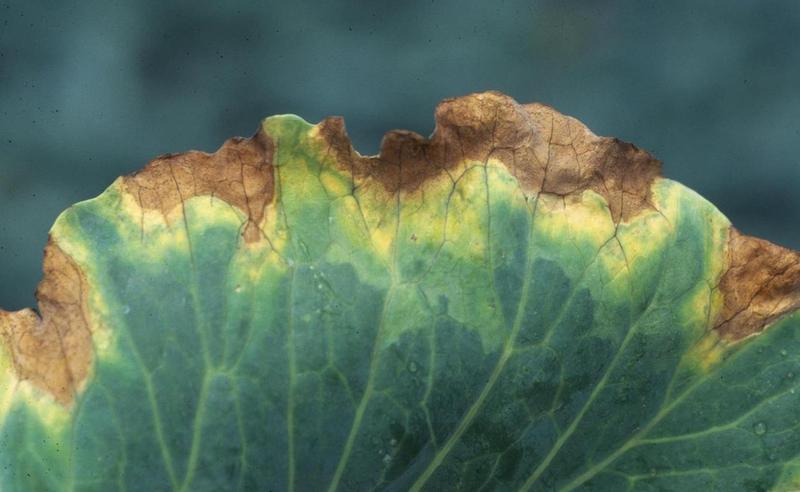 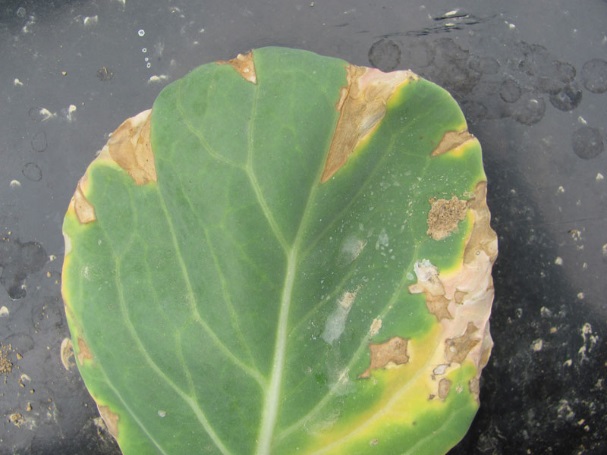 Symptoms of Black rot in cabbage
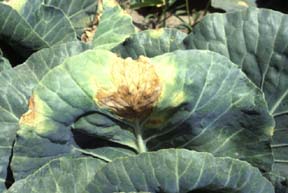 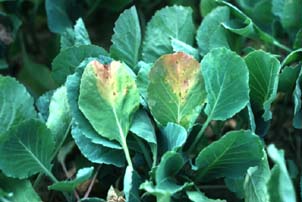 V-shaped lesion on 
cabbage transplant
V-shaped lesion on cabbage
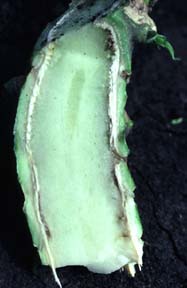 Discolored vascular tissue in cabbage stem and petiole
Symptoms of Black rot on other cruciferous hosts
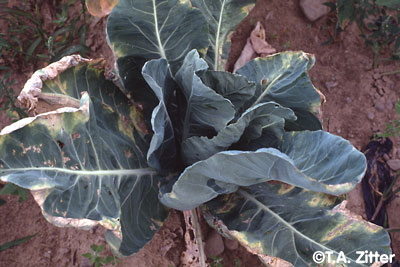 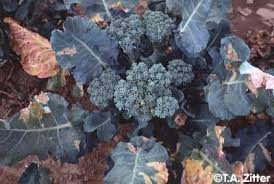 Cauliflower
Broccoli
Other hosts: kale, Brussels sprout, radish, mustard, Chinese cabbage, watercress, arugula, rutabaga
Management Practices against Black Rot
Use black rot-tested, disease-free seed grown in an arid production area.
Seed treatment: 
Hot water (50 degrees C for 25 minutes): cabbage, broccoli, and Brussels 
Hot water (50 degrees C for 15 minutes): cauliflower, kale, turnip, and rutabaga

Chemical treatment: sodium hypochlorite, hydrogen peroxide, and hot acidified cupric acetate or zinc sulfate can be applied to eliminate the bacteria from crucifer plant seeds


Use certified disease-free transplants

Practice crop rotation where crucifers are grown only every 3 to 4 years to eliminate the inoculum sources from diseased crop debris in the soil
Management Practices against Black Rot
Good sanitation practices should be performed to prevent disease spread

Eliminate all volunteer crucifer plants from previous crops and alternative wild host plants within and around the field

Do not apply manure that may contain crucifer residues
      
Do not use sprinkler irrigation

Avoid working in the field when plants are wet

Do not allow machinery and equipment movement from infested areas to non-infested fields

Deep plow to bury all crucifer residues after harvest
Downy mildew of cabbage 
(Peronospora parasitica)
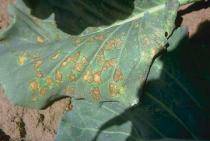 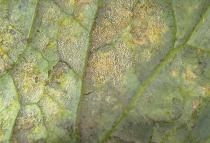 Yellow spots on leaves which turn necrotic gradually
Sporulation underside of a leaf
Downy mildew trial at UGA, Tifton (2015-16)
Southern blight: Sclerotium rolfsi
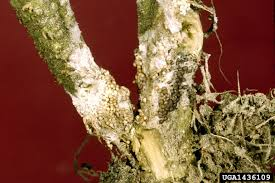 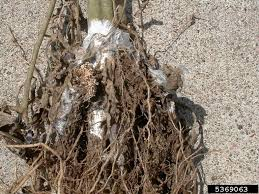 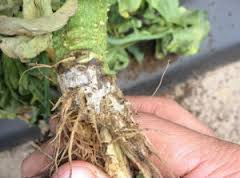 Southern blight trial at UGA, Tifton (2015)
Fontelis is the key in chemical management of southern blight

Fracture can be a rotation partner to reduce resistance problem
CONTROL
FONTELIS
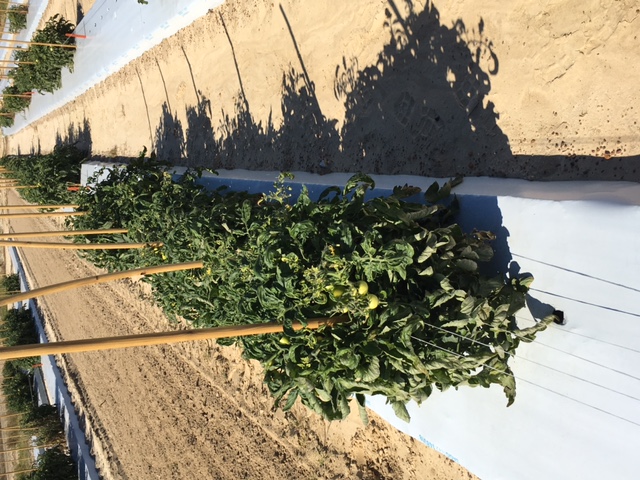 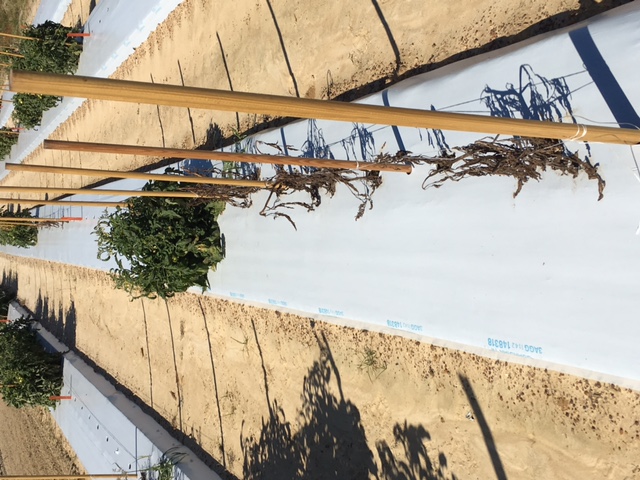 FONTELIS+FRACTURE
CONTROL
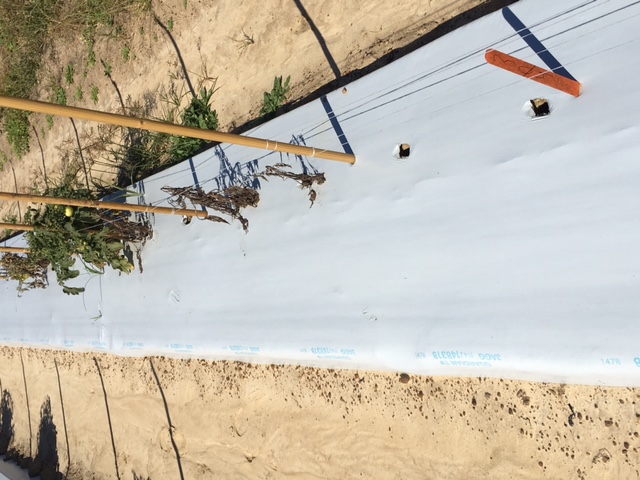 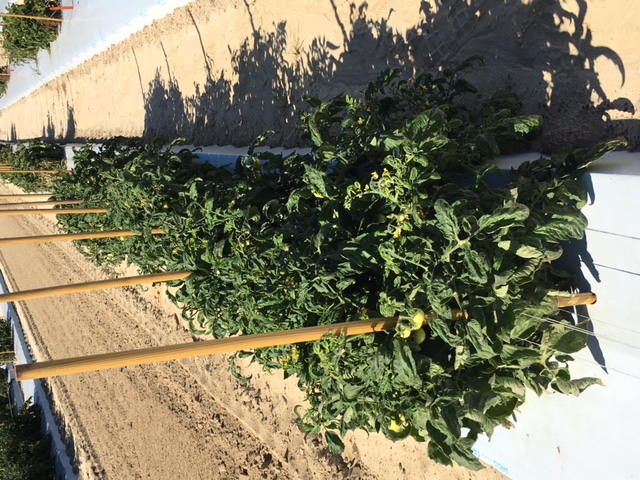 Bacterial spot in tomato trial at UGA, Tifton (2015)
VegDr: New online resource for the vegetable grower
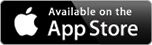 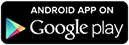 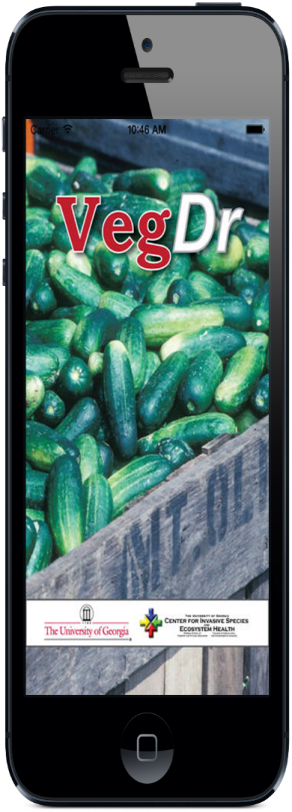 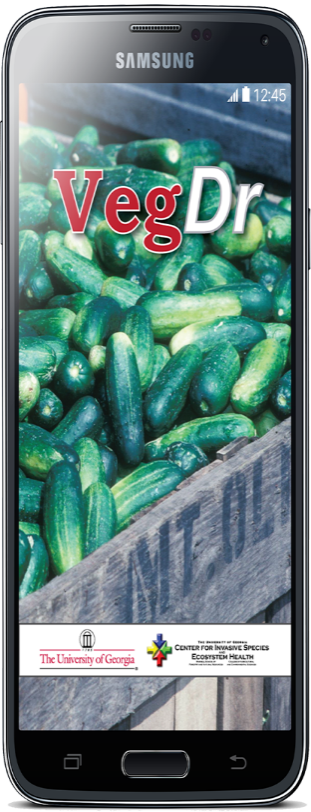 VegDr provides you with up-to-date information for vegetable diseases in Georgia 
  

Cucumber, watermelon, squash, cantaloupe, pumpkin, tomato and pepper